Building Awareness of STEM and 
Non-traditional Energy Career 
Pathways among Girls
Presented by the Center for Energy Workforce Development
Today’s webinar is about…
Increasing the diversity of the workforce is on the top of many energy company’s priority lists. The percentage of women in STEM and non-traditional careers tops out at under 15%. So, how do we build a pipeline of female candidates? It starts by creating awareness of these career pathways among girls.
Speakers
Nimisha Ghosh Roy, National Girls Collaborative and FabFems Projects
Joyce Cooper, Omaha Public Power District
Valerie Taylor, CEWD
National Girls Collaborative Project & FabFems
Collaboration Opportunities for the 
Center for Energy Workforce Development
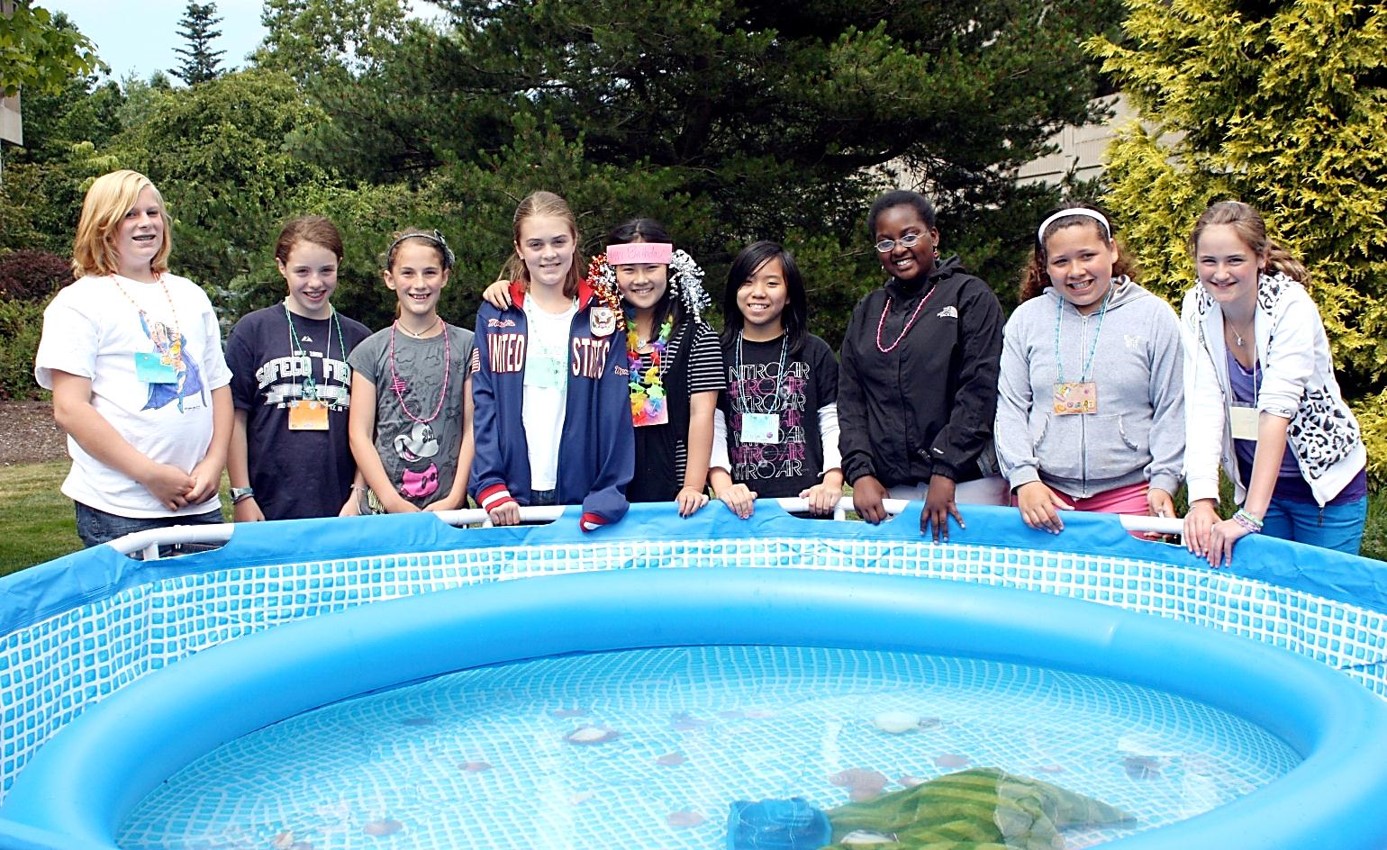 March 24, 2015
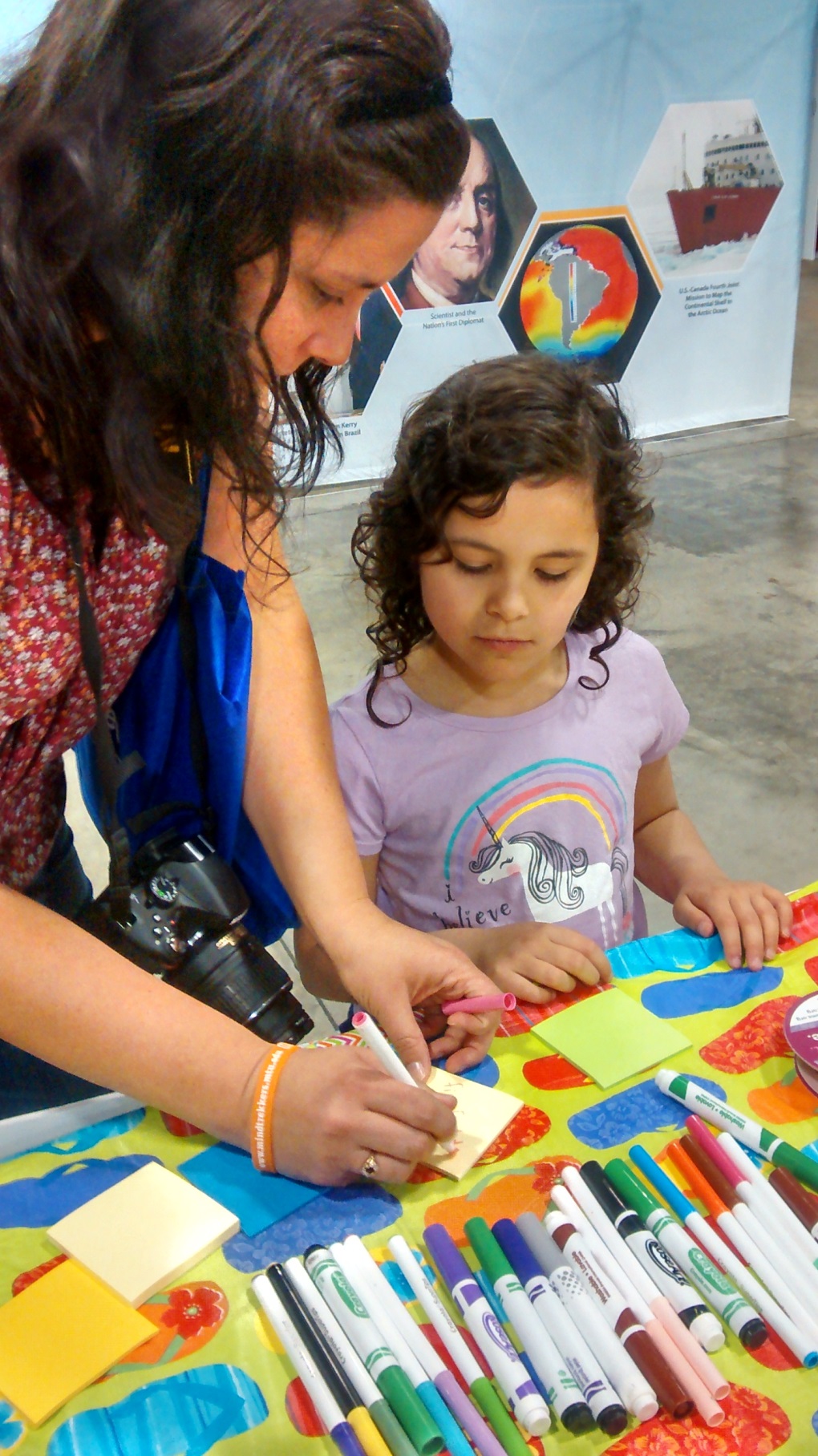 Agenda
NGCP Overview

Resources for Engaging Girls

FabFems Project

Getting Involved
The National Girls Collaborative Project brings together organizations that are committed to informing and encouraging girls to pursue careers in science, technology, engineering, and mathematics (STEM).

www.ngcproject.org
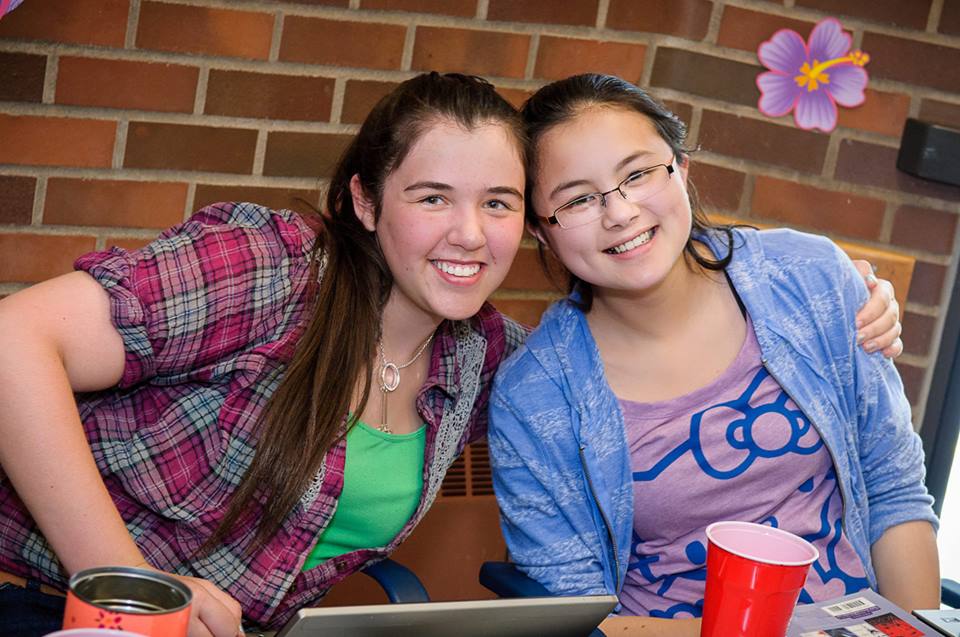 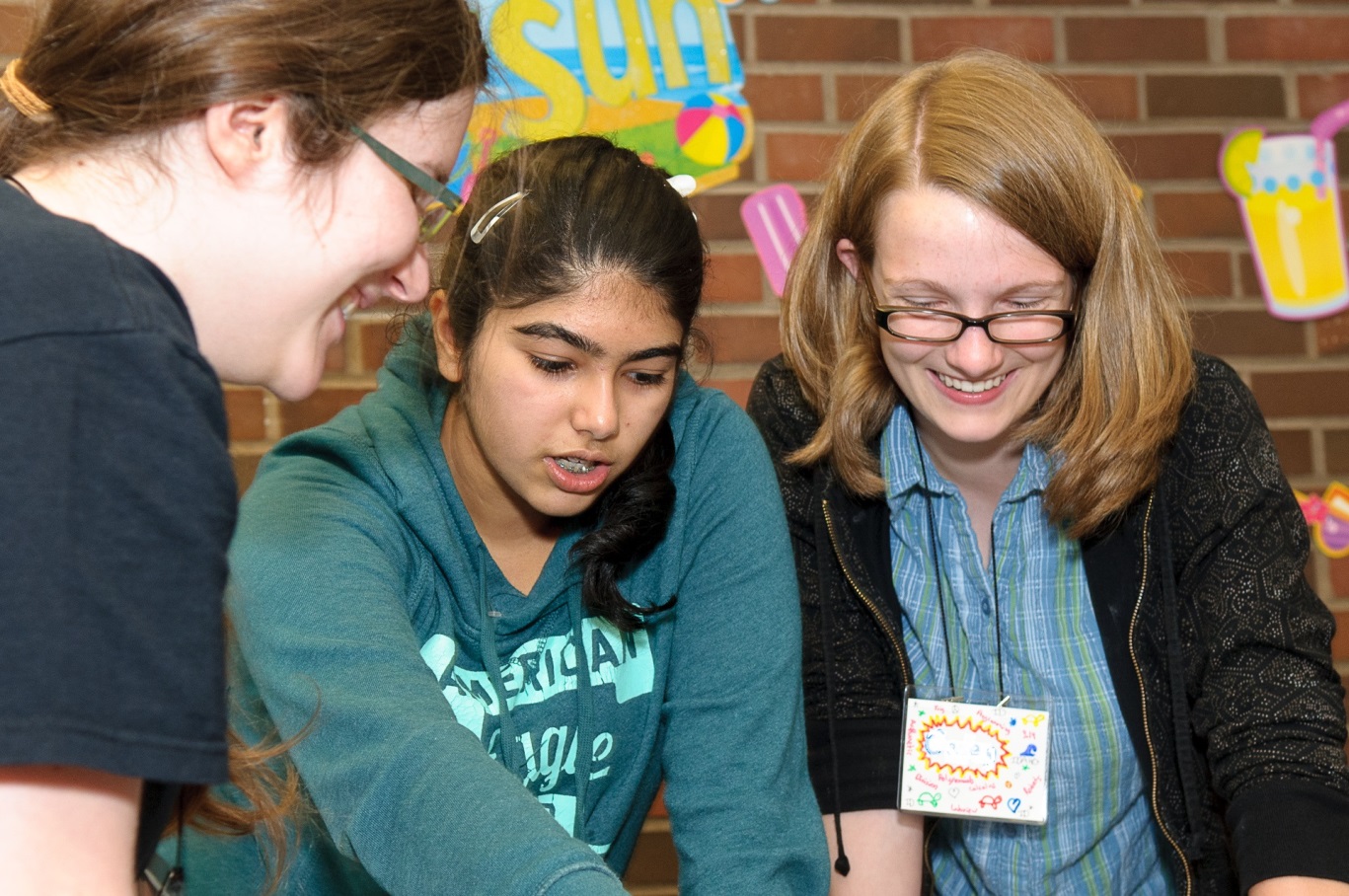 Project Goals
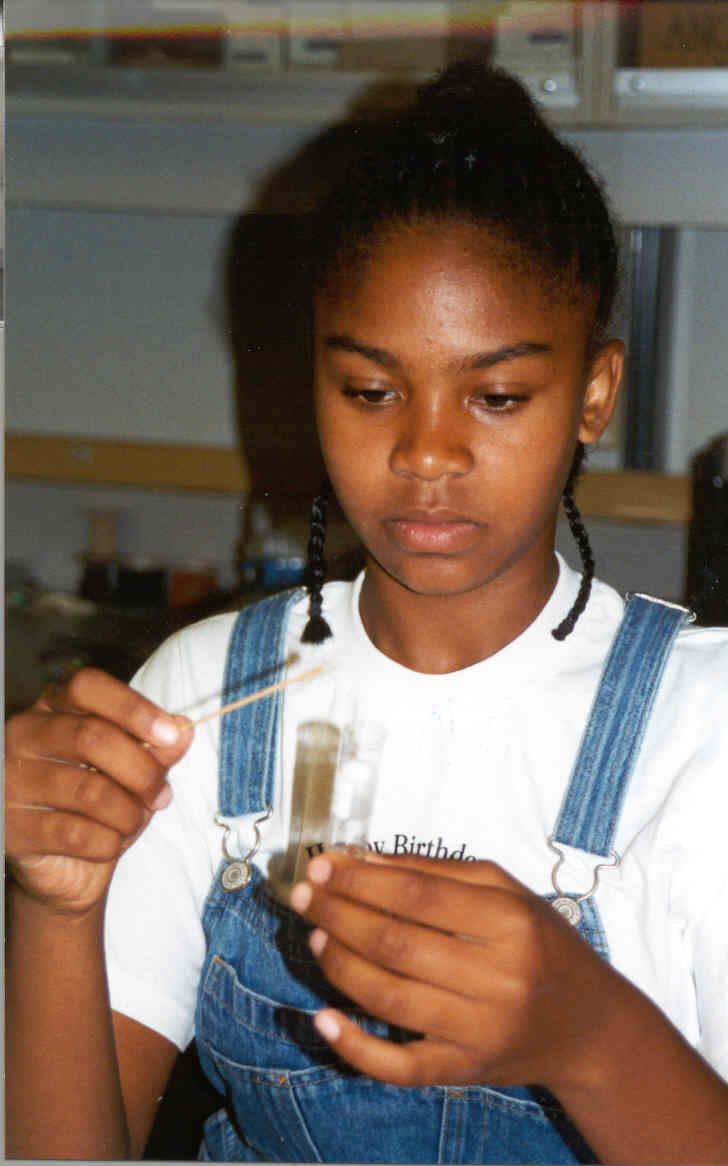 Maximize access to shared resources
Strengthen capacity of existing projects
Collaborate to create the tipping point for gender equity in STEM
National Network of Collaborative Teams
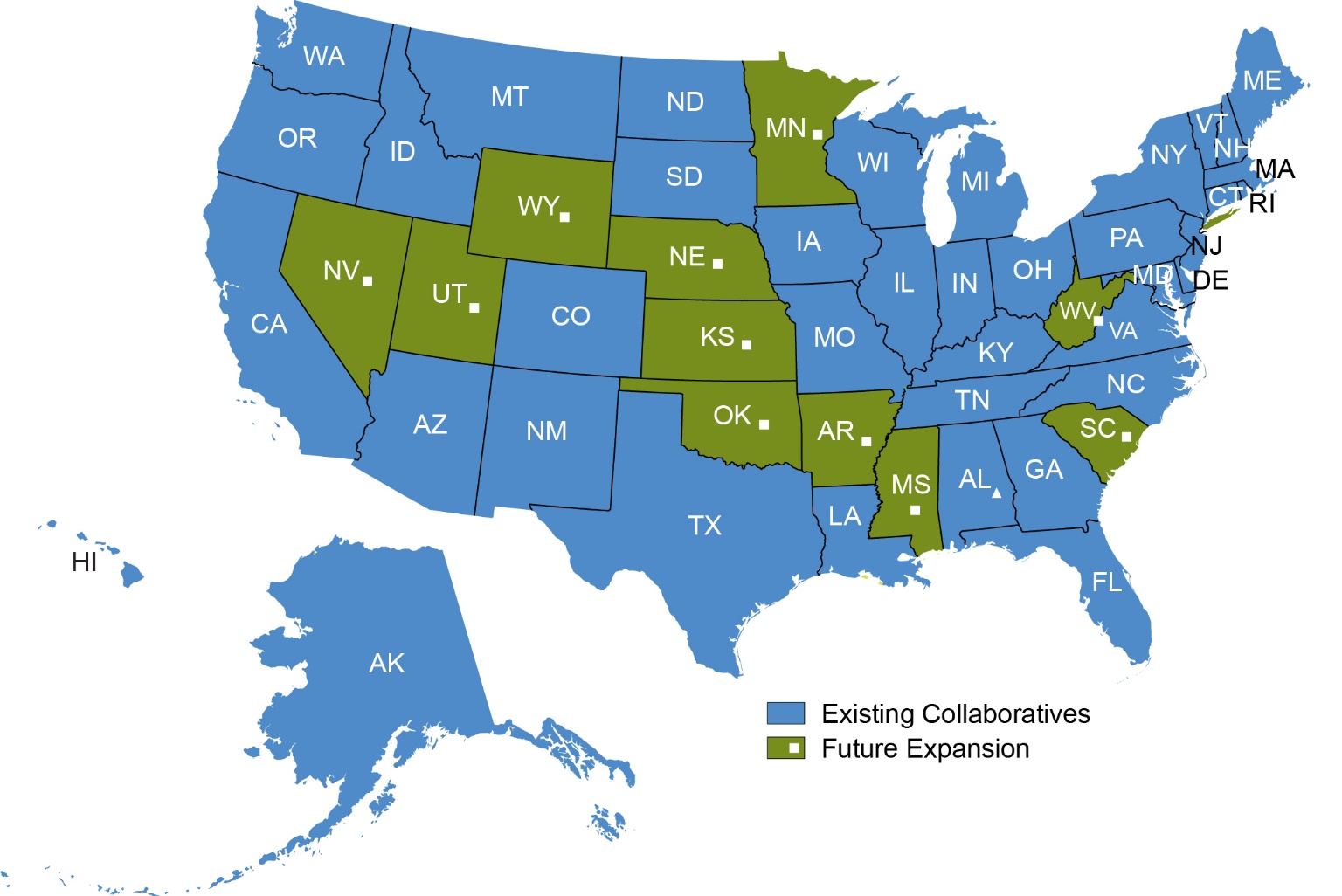 NGCP Project Impact
3,660 programs are listed in the online NGCP Program Directory
33,583 participants served in 236 mini-grants completing activities
45,181,614 visits to the NGCP Web site in 5 years
18,300 practitioners have been served through events and webinars
7,821,024 girls are served indirectly by NGCP by having their leaders trained in the philosophy, knowledge, and methods of NGCP
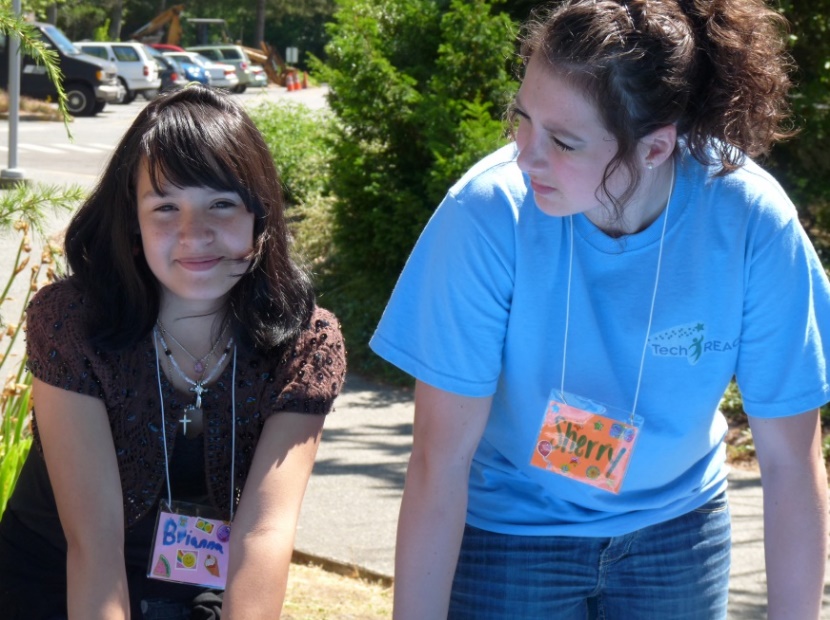 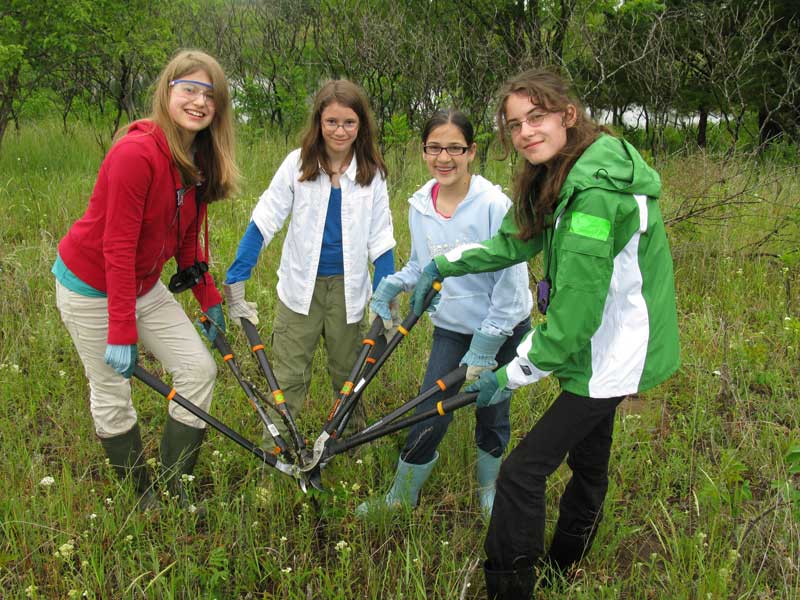 Why Girls and STEM?
Girls and boys do not display a significant difference in their abilities in math and science. 
Differences exist between girls and boys in confidence and interest in STEM.
Women continue to be underrepresented in STEM at college and workforce level, especially in engineering, computer science, and physical sciences
STEM is an equity issue
NGCP Activities
Virtually:
Content Rich Project Website
http://www.ngcproject.org/engaging-girls-stem
NGCP Program Directory
E-Newsletter
Webinars

Collaboratives:
Professional Development: 
Conferences and Forums
Incentives to Collaborate: Mini-Grants 
Newsletters and Local Resources
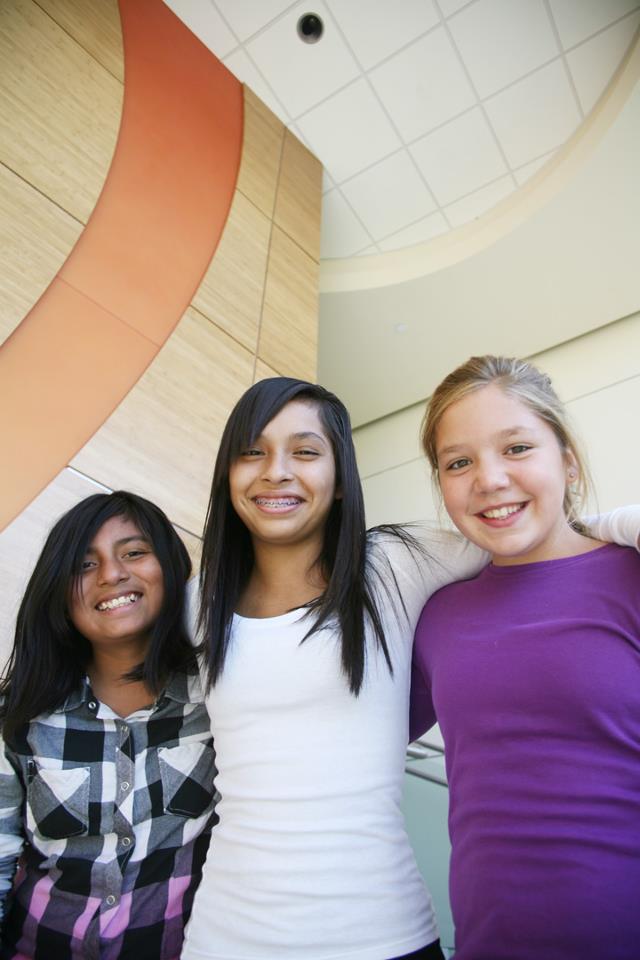 NGCP Webinars
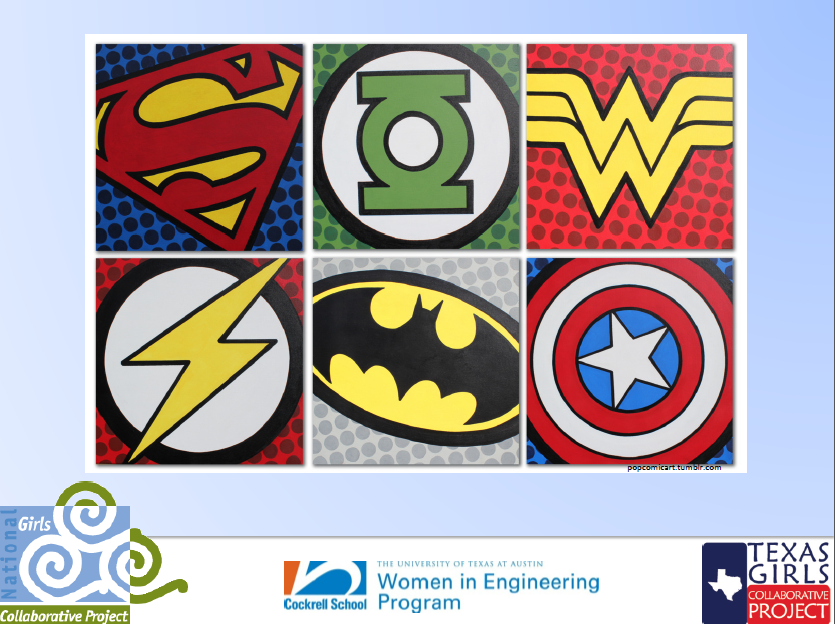 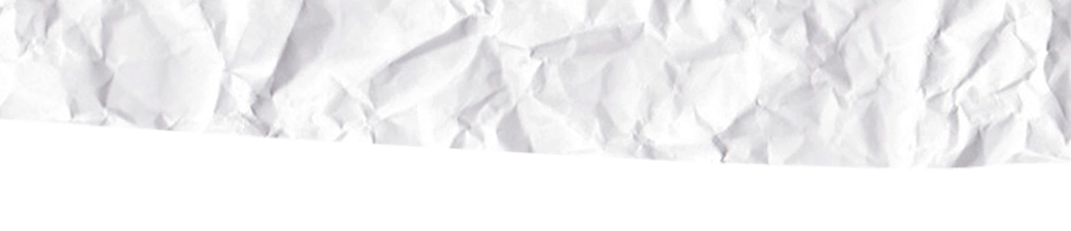 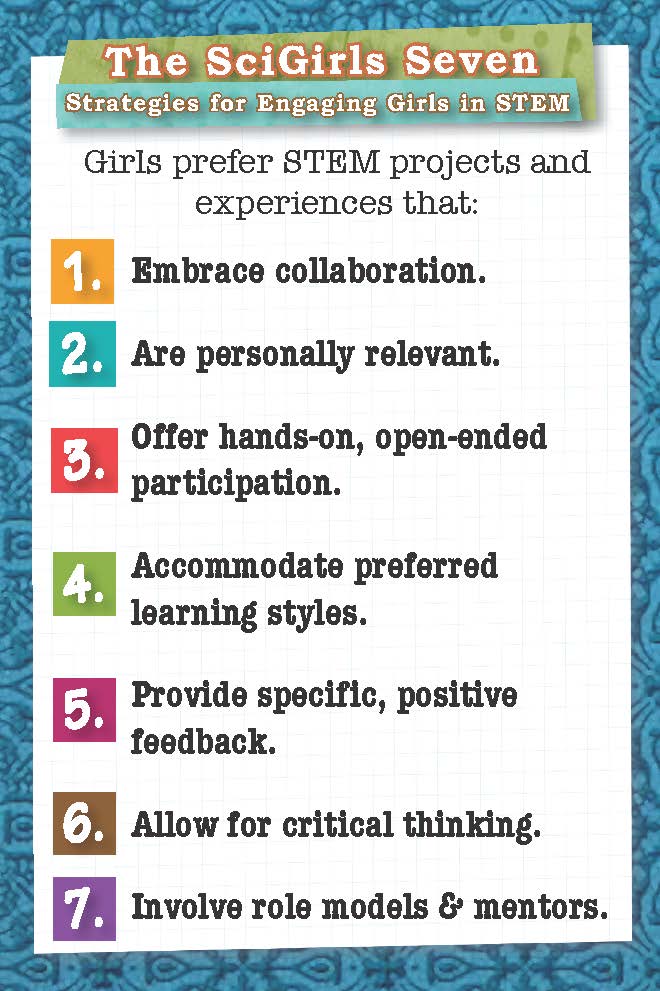 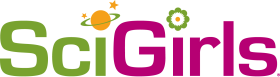 SciGirls Seven
View Episodes Online: http://pbskids.org/scigirls/

Sign Up for Educator Resources: http://www.scigirlsconnect.org
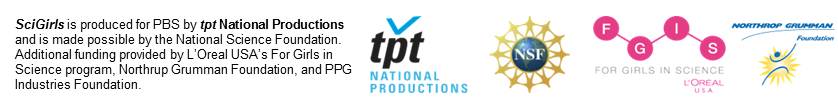 The FabFems Project
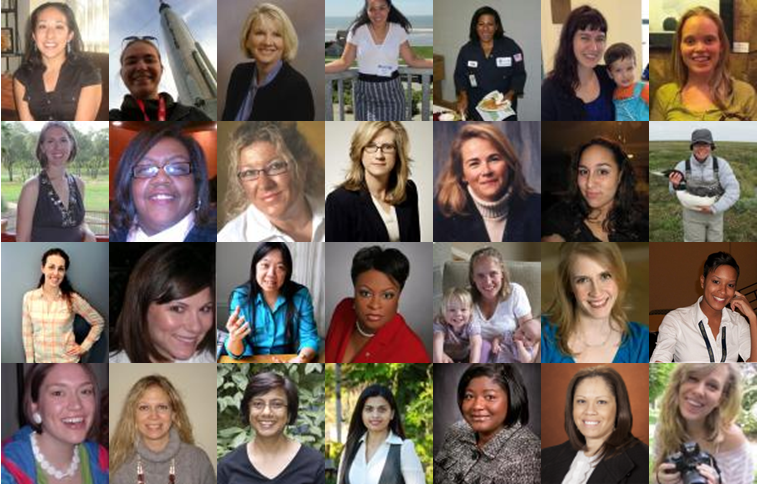 Changing Perceptions About STEM Careers
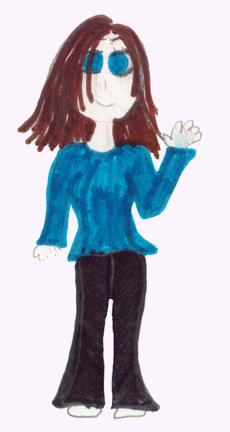 http://ed.fnal.gov/projects/scientists/index.html
FabFems Website
FabFems is a national, online, searchable directory of women STEM professionals interested in outreach to girls

Audience: 
Role Models
Girl-Serving Programs
Parents and Girls

www.fabfems.org
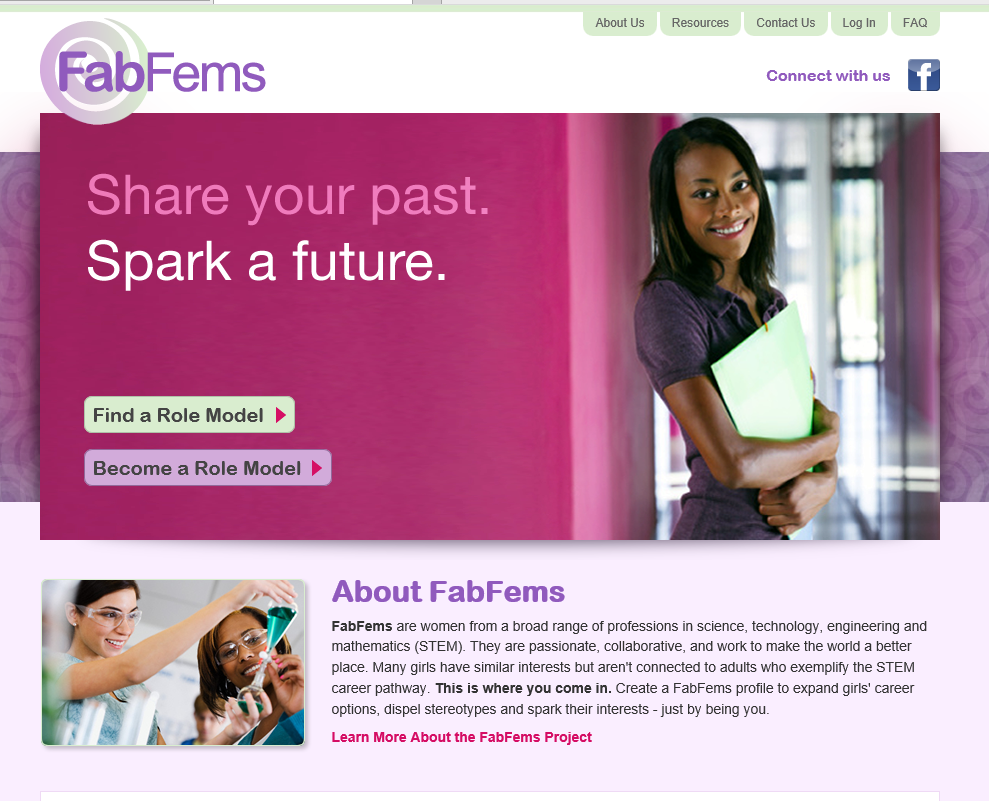 Search for FabFems
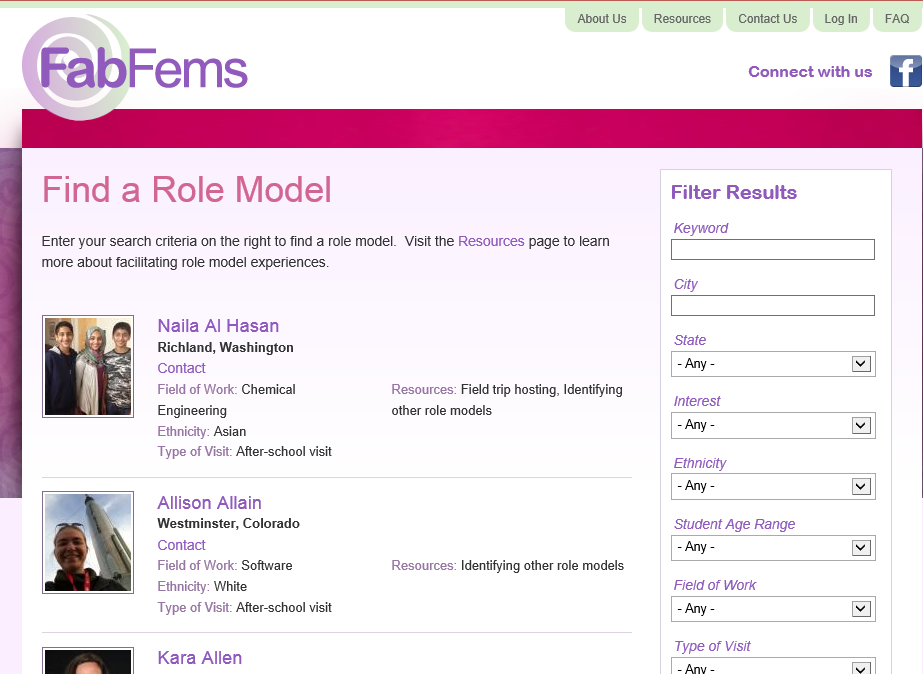 Keyword
City
State
Interest
Ethnicity
Student Age 
Field of Work
Type of Visit
Affiliations
A FabFems Profile
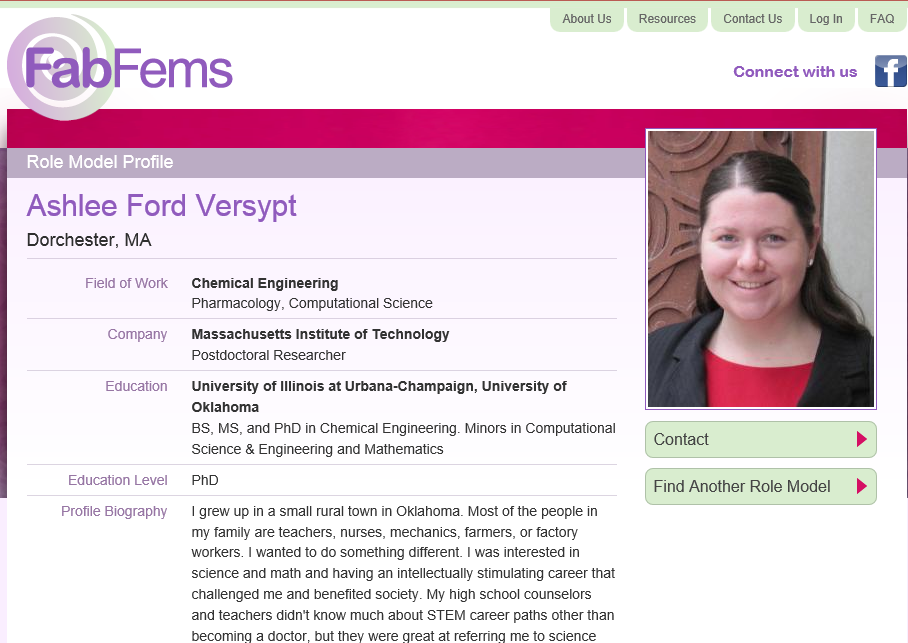 Online Safety: Screening FabFems
Each profile is reviewed by FabFems staff before publishing on the website
All applicants are checked out on the National Sex Offender Registry 
All applicants go through an email verification check
All content, including text, images, links and videos are reviewed by FabFems staff for appropriateness before publishing
Various Levels of Engagement
Online role model (Email, Skype, Google Hangouts…)
Job shadowing
Field trips
Visits to school, camps, afterschool programs, etc
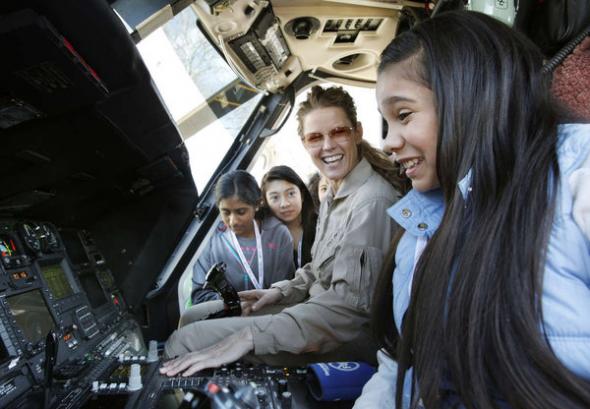 Activity Resources
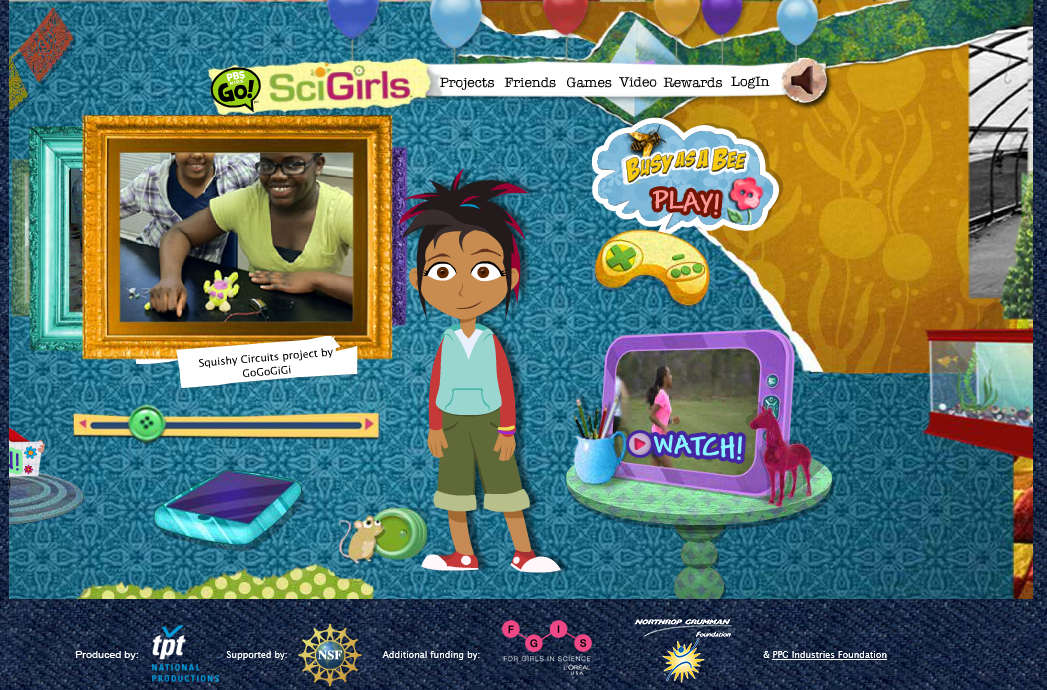 www.fabfems.org/resources

Engineer Your Life

Engineer Girl

SciGirls

Techbridge Role Model Toolkit & Guide
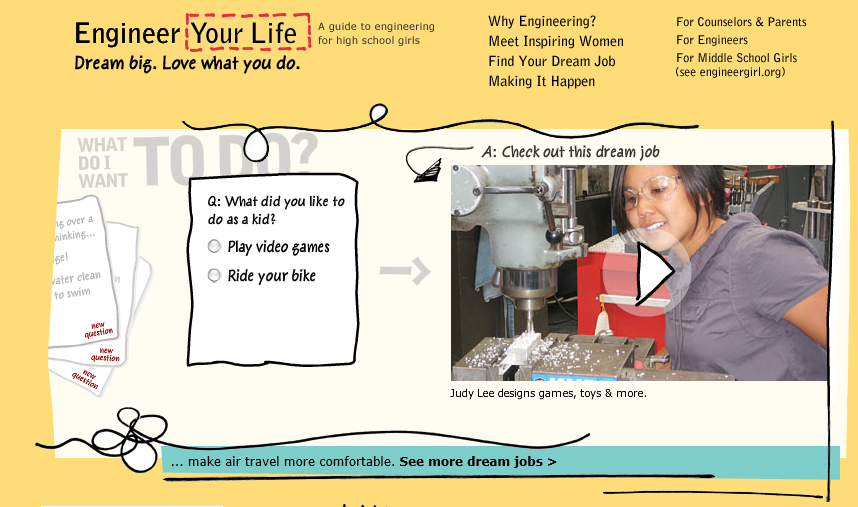 Next Steps!
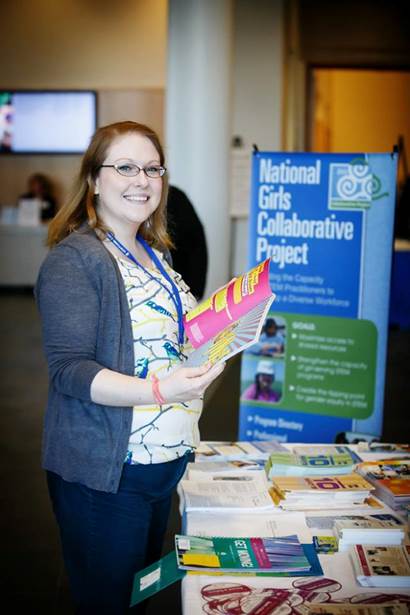 Join the Program Directory
Connect with your Local Collaborative
Review NGCP Resources 
Join, refer and connect with FabFems
Other ideas?
Nimisha Ghosh Roy
nghoshroy@ngcproject.org
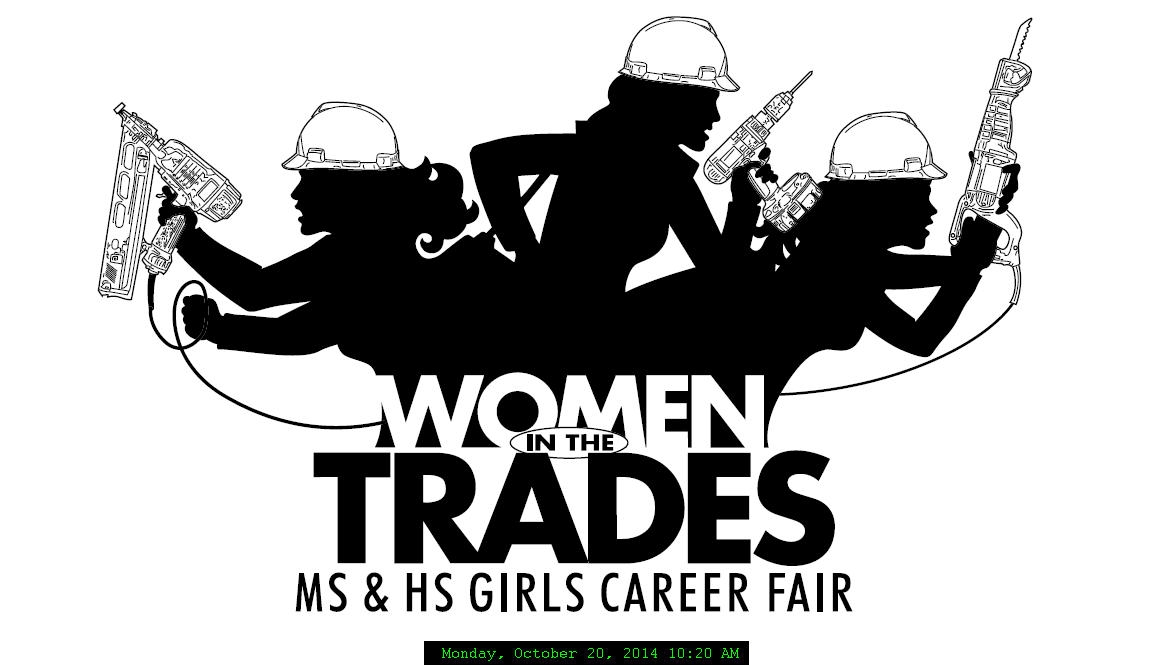 March 24, 2015
By Joyce Cooper
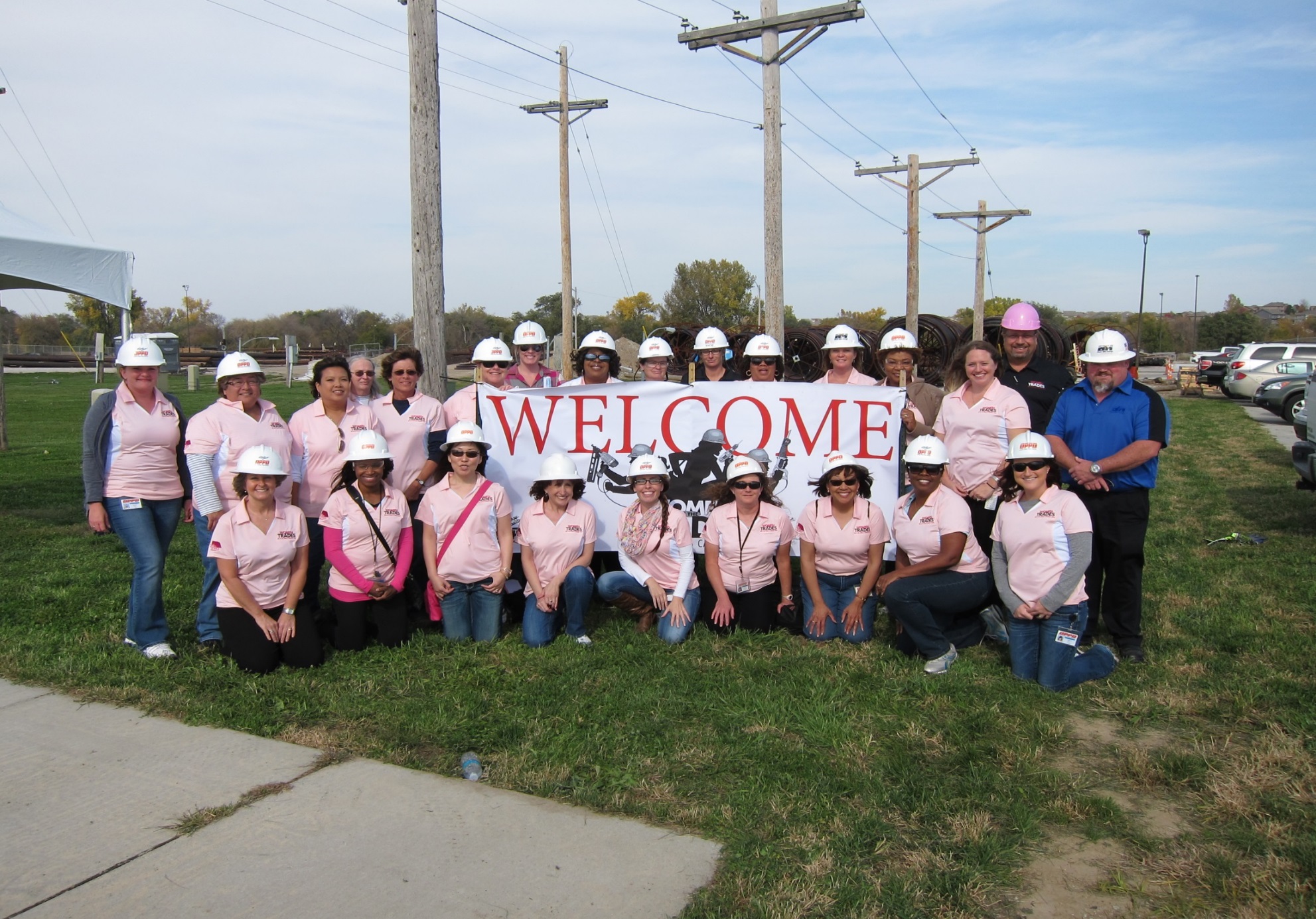 What is the Women in the Trades MS & HS Career Fair?
A one-day event for middle and high school girls with the purpose of introducing them to careers in the trades and engineering by:		1. Immersion		2. Engaging		3. Modeling		4. Mapping
IMMERSION
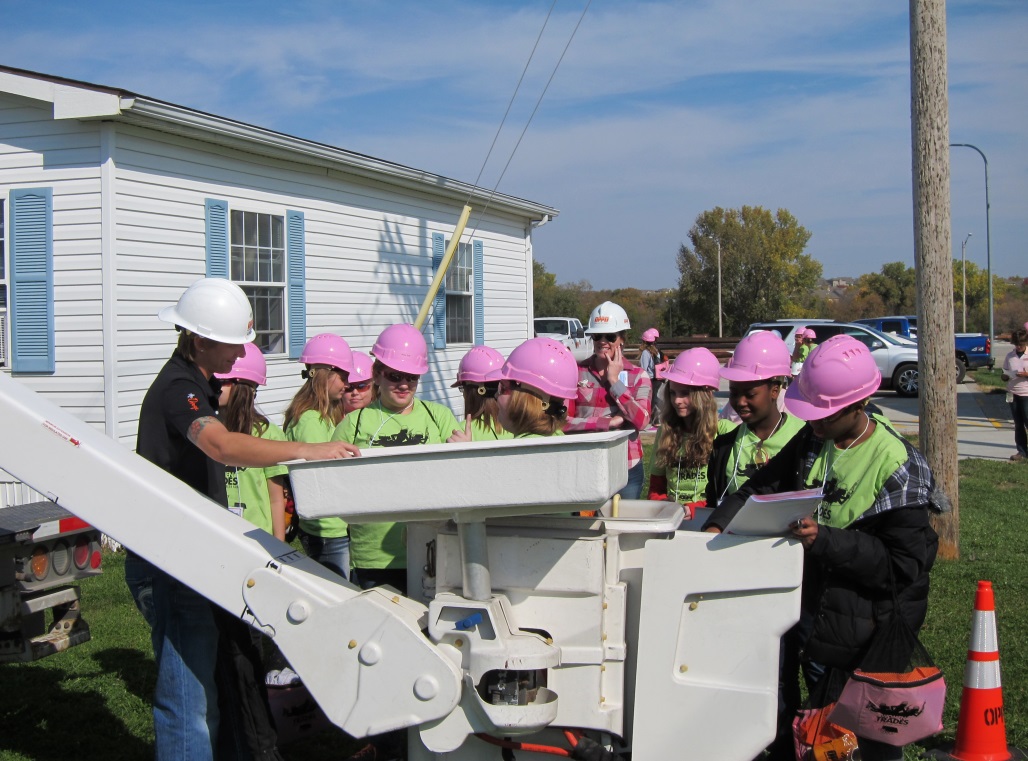 1. Immerse them in a work environment with professional and skilled trades jobs in the STEM fields
[Speaker Notes: 1. Immerse them in a work environment with professional and skilled trades jobs in the fields of Science, Technology, Engineering and Mathematics (STEM)]
ENGAGING
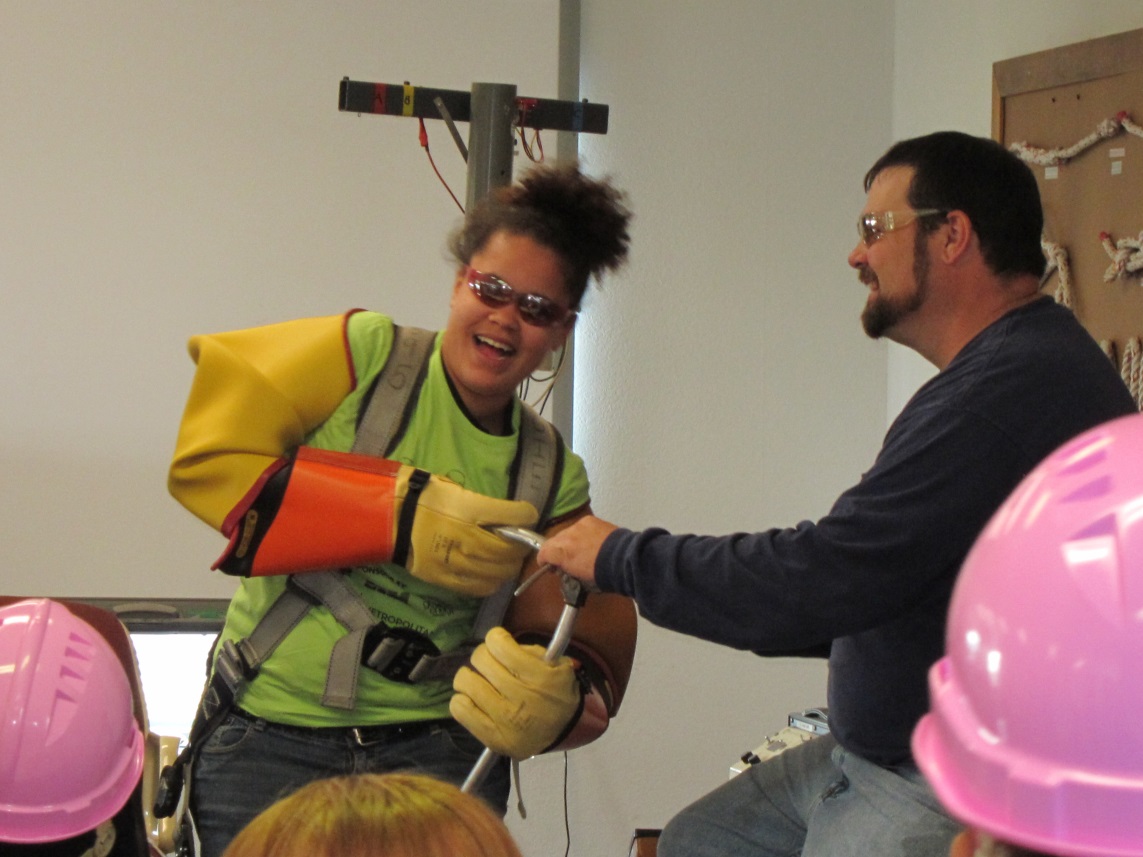 2. Engage the young women with hands-on activities
[Speaker Notes: 2. Engage the young women with hands-on activities]
MODELING
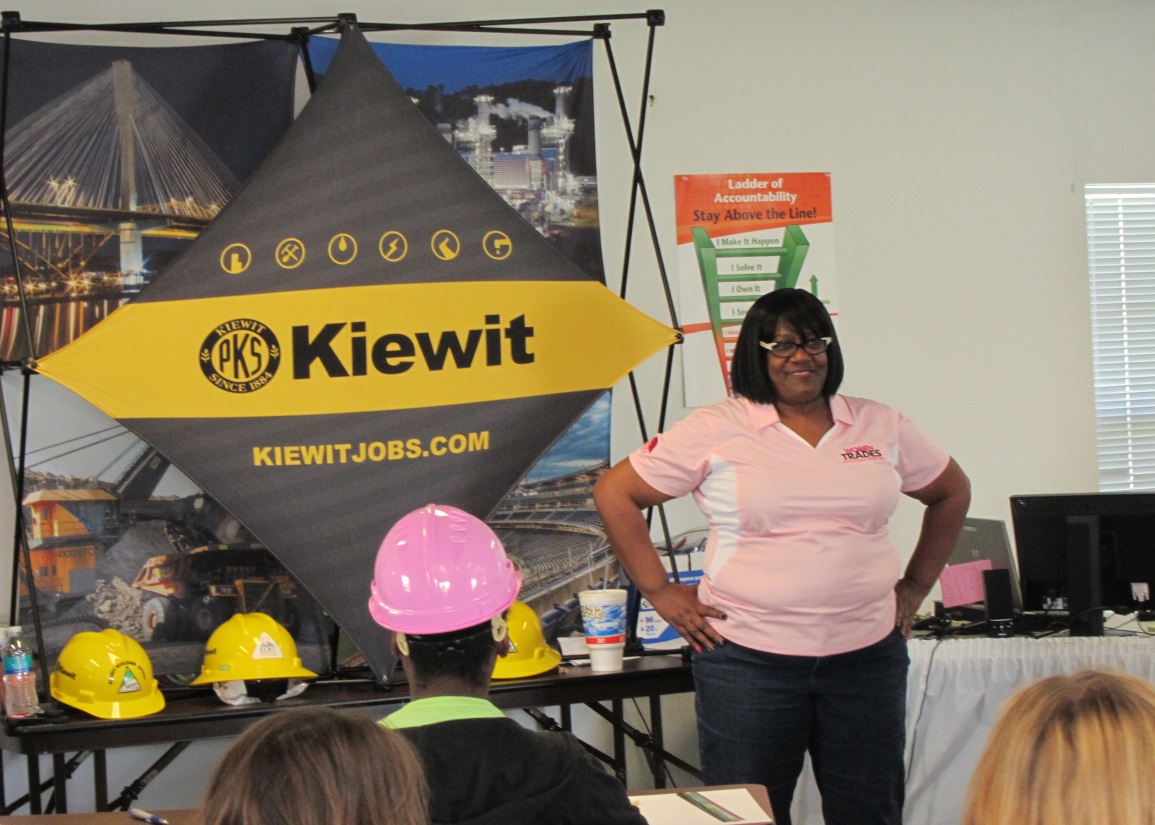 3. Providing female role models to 
share their experiences in male-dominated environments
[Speaker Notes: 3. Providing female role models to share their experiences in male-dominated environments]
MAPPING
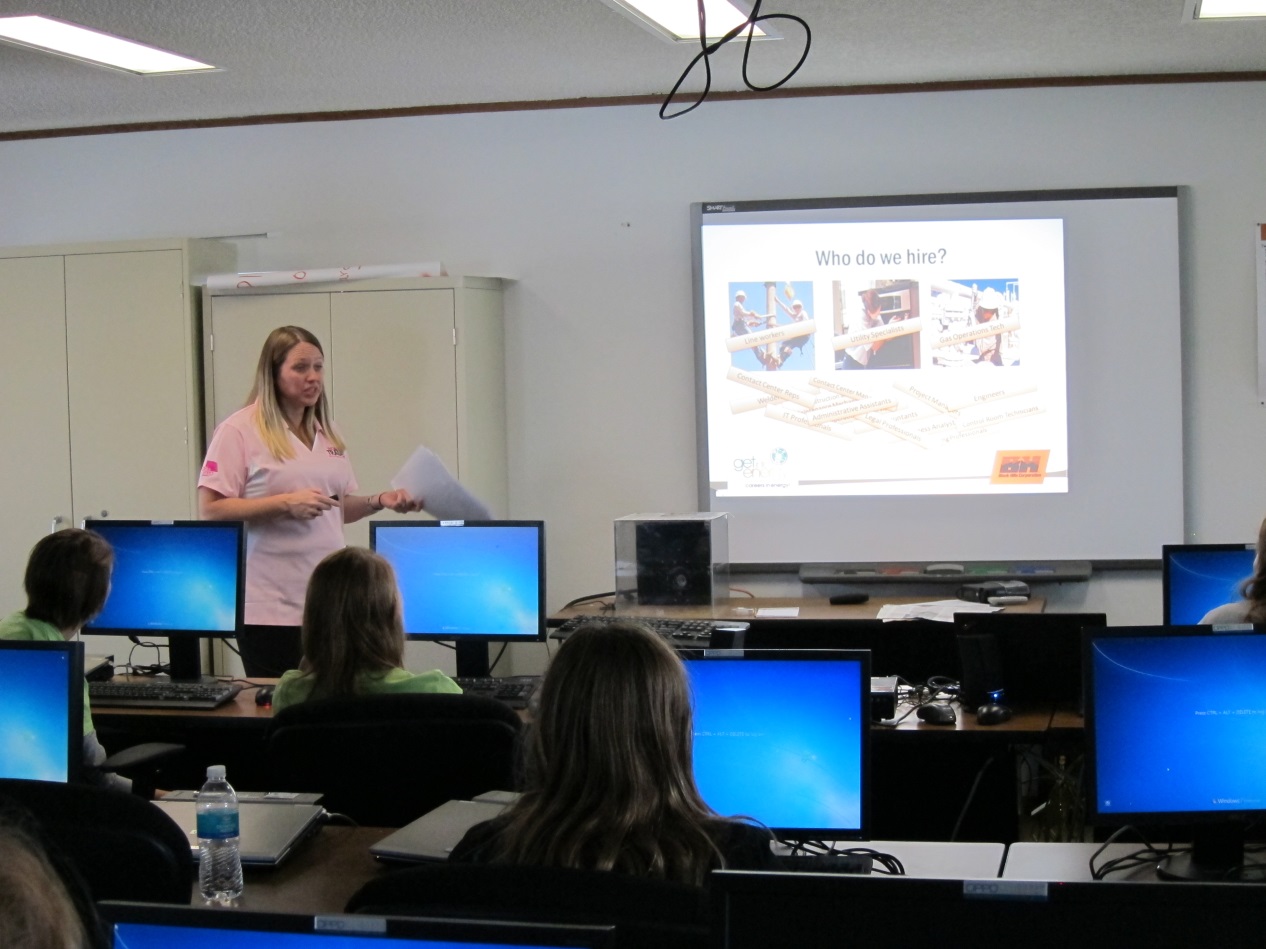 4. Mapping out the education pathways to the skilled trade and professional  STEM careers
[Speaker Notes: 4. Mapping out the education pathways to the skilled trade and professional  STEM careers]
Why did the NE Energy Consortium decide to pilot the program with CEWD?
High demand for technical talent

70% of the new workers will be females and people of color

STEM graduate numbers are not meeting industry demand

One solution: excite youth about STEM opportunities early in their education.
[Speaker Notes: OPPD and BHE, like most electric and gas utilities, are in need of STEM talent to run their businesses

Colleges and universities are not graduating enough STEM graduates to meet industry demand

Research indicates that 70% of the new workforce will be females and people of color

 One way to increase females and people of color in the STEM careers is to introduce the STEM opportunities early in their education.]
Collaborative Partners
* Nebraska Energy Consortium
[Speaker Notes: Use of the Employee Resource Groups- OWN, OSE, YPG]
The Agenda
By OPPD
By Kiewit
By MCC
9:00 a.m. – 2 :00 p.m.
at Elkhorn Service Center
October 22, 2014
By OPPD
By OPPD
By BHE
[Speaker Notes: 79 HS & MS Girls were divided into six groups. 
Each group rotated to the six modules]
The Impact on the MS Girls
The Impact on the MS & HS Girls
The Impact on the HS Girls
Costs
What worked?
The six rotations

Having the volunteers stay with one group

The girls feeling valued –
“It’s all about us girls!”
What worked?
Engaged the executives of the companies

Having so many women presenting
What worked?
Having the checklist of tasks 

Dividing the checklist tasks into committees

Going on the busses to orient the girls

Student name tags with rotation schedule
What worked?
The ethnic diversity of the volunteers

The large number of volunteers

The lunch procedure

Involving multiple organizations from business and education
What worked?
Literally impacted the girls, broadened their career horizons

The give away items

Everyone was safe
Lessons Learned
Move the Career Fair to September, when the weather is warmer

Allow more time for planning

Make sure that each module has hands-on activities
[Speaker Notes: (This was done in 10 weeks)]
Lessons Learned
Review each module before they are delivered so adjustments can be made

Have a Command Center with a Project Manager and Assistant to make decisions

Designate team captains for each function
Lessons Learned
Conduct a volunteer orientation and tour the site the day before or before the girls arrive

Place all items for the girls in the backpacks the day before the event

Distribute the final schedules to all of the adults involved
Lessons Learned
Have larger signs and arrows where each module is conducted

Have an Information Technology person available all day
Lessons Learned
Conduct a volunteer orientation and tour the site the day before or before the girls arrive

Place all items for the girls in the backpacks the day before the event

Distribute the final schedules to all of the adults involved
What will be added the next time?
Allot more time to each module

Have girls select 4 out of 6 modules to do

Reserve 2-5 minutes at the end of each module to write in the student handbook
What will be added the next time?
Have a Safety trailer or tent

Provide a profile of each presenter

Hand out certificates of participation
What will be added the next time?
Take a large group photo for a memento

Use Instagram or other social media so the girls can post their pictures and thoughts about their experiences

Send the parents a letter after the day with future  opportunities
Plans for the Future
[Speaker Notes: June 2015 OPPD will offer an Educators’ Internship 
July 2015 OPPD is collaborating with Metropolitan Community College (MCC) to offer a Girls’ STEM camp. The girls who participated in the Career fair will be invited 
September 2015 OPPD and Black Hills Energy plan to offer a Women in the Trades once per year in Omaha. Kiewit and MCC expressed interest in continuing to participate in the Omaha Career Fair
LES and NPPD are meeting to determine when they will have Career Fairs in their areas of the State]
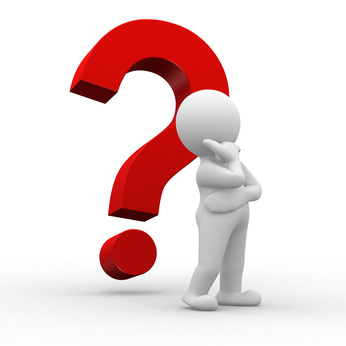